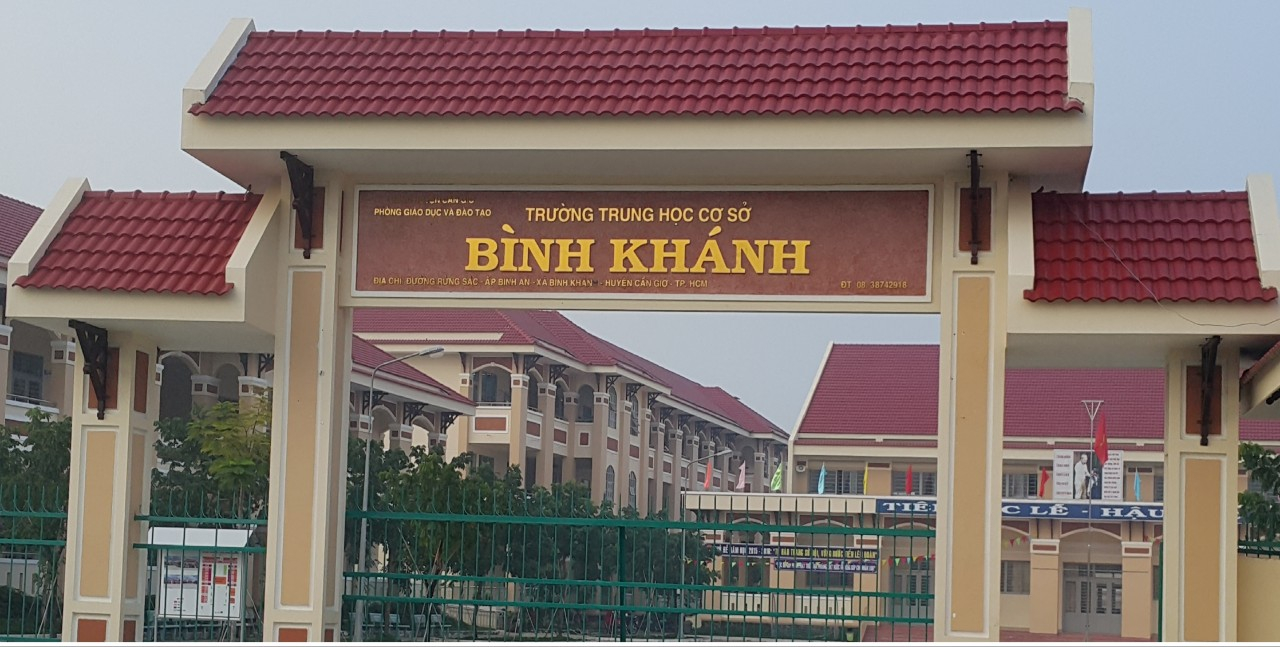 HÓA HỌC 8
Xem những hình ảnh này các em nghĩ đến chất nào?
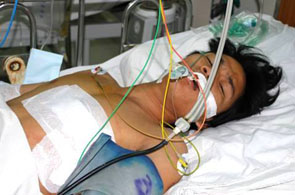 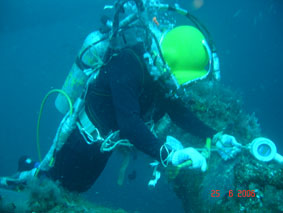 Bệnh nhân cấp cứu
Thợ lặn
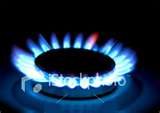 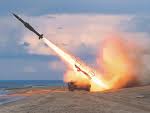 Bếp ga cháy
Tên lửa
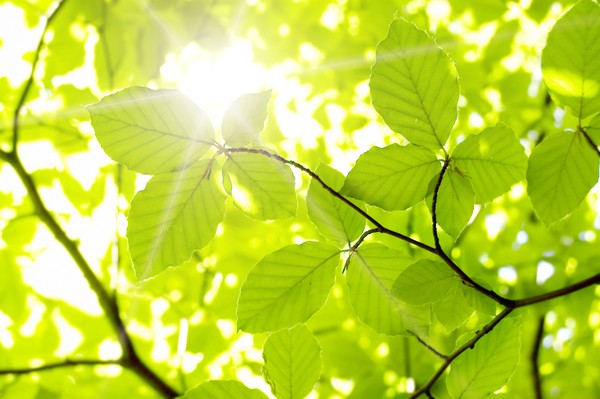 Quang hợp của cây xanh
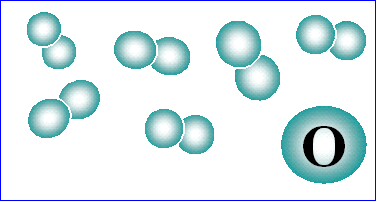 CHƯƠNG 4: OXIGEN - KHÔNG KHÍ
CHỦ ĐỀ : OXIGEN
Bài 24: Tính chất của oxigen
Bài 25: Sự oxi hóa - Phản ứng hóa hợp - Ứng dụng của oxi
Bài 26: Oxide
Bài 27: Điều chế khí oxygen - Phản ứng phân hủy
Bài 30: Thực hành 4
A -  TÍNH CHẤT CỦA OXIGEN
Oxigen gồm những tính chất gì ? Oxigen có vai trò gì trong cuộc sống ?
 Sự oxi hóa, sự cháy là gì ?
 Phản ứng hóa hợp, phản ứng phân hủy là gì ? 
 Điều chế khí oxigen như thế nào ?
 Không khí có thành phần như thế nào ?
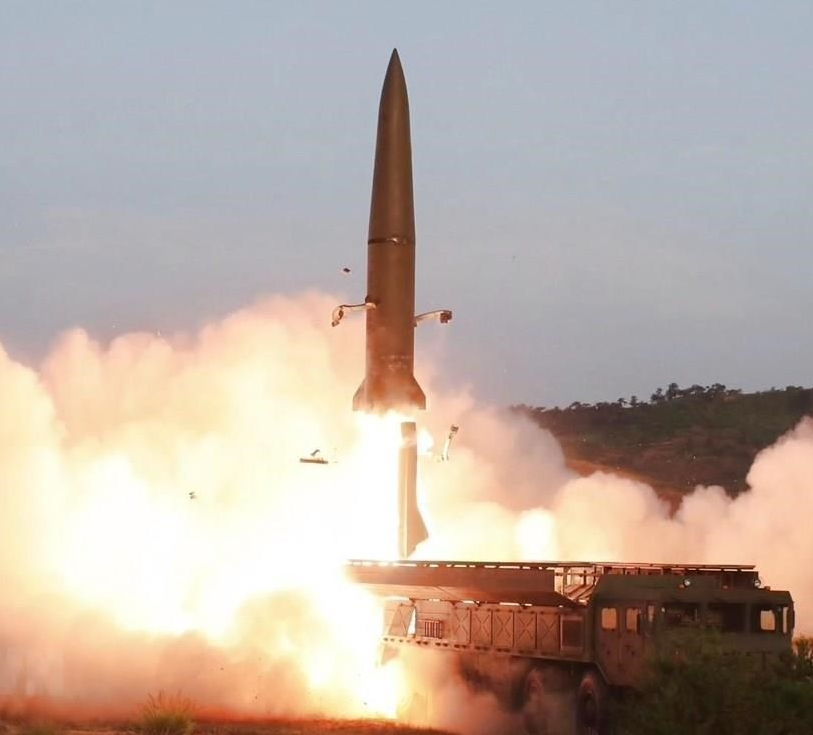 TÍNH CHẤT VẬT LÍ
OXIGEN
TÍNH CHẤT HÓA HỌC
Dựa vào kiến thức em biết, em hãy cho biết:
-Kí hiệu hóa học của nguyên tố oxygen
-Công thức hóa học của phân  tử khí oxygen
-Nguyên  tử khối của oxygen
- Phân tử khối của khí oxigen
-   Kí hiệu hóa học: O
Công thức hóa học: O2
Nguyên tử khối: 16
Phân tử khối: 32
Trong tự nhiên oxigen tồn tại ở những dạng nào?
-Trong tự nhiên oxigen tồn tại 2 dạng:
+ Đơn chất: khí O2 có nhiều trong không khí.
+ Hợp chất: nguyên tố Oxigen (O) có nhiều trong nước, đường, quặng, đất, đá, động vật, thực vật,…
I. TÍNH CHẤT VẬT LÝ
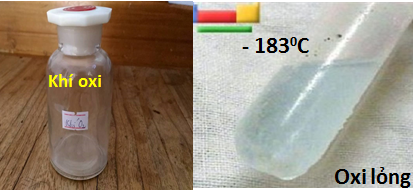 Các em quan sát lọ đựng khí oxigen và kiến thức đã học, hãy cho biết:
Trạng thái
Chất khí
Không mùi
Mùi
Không màu
Màu sắc
* Trả lời câu hỏi:
Một lít nước ở 20 oC  hòa tan được 31ml khí oxigen. 
   Khí amoniac tan được 700 lít trong một lít nước. 
  Vậy khí oxigen là chất tan nhiều hay ít trong nước?
- Khí oxigen ít tan trong nước
2. Hãy tính tỉ khối của khí oxigen đối với không khí, từ đó cho biết: khí oxigen nặng hay nhẹ hơn không khí.
MO
32
d
2
= 1,1
O2 / kk
=
=
29
29
- Khí oxigen nặng hơn không khí
Quan sát ống 
nghiệm đựng
 khí oxigen lỏng 
ở hình bên
và nhận xét 
màu sắc
-Oxigen hóa lỏng ở  -183 ℃
- Oxigen lỏng có màu xanh nhạt.
3.Kết luận:
Oxigen là chất khí không màu, không mùi.
Ít tan trong nước.
Nặng hơn không khí.
Hóa lỏng ở -183℃ và oxygen lỏng có màu xanh nhạt.
II.Tính chất hóa học:
1.Tác dụng với phi kim:
Với lưu huỳnh:
 Thí nghiệm
Đưa muỗng có chứa bột sulfur màu vàng (S) vào ngọn lửa đèn cồn cho đến khi sulfur nóng chảy.
Sau đó đưa sulfur đang cháy vào lọ có chứa khí oxigen.
So sánh sulfur cháy trong không khí và trong khí oxigen:
Nhận xét:
Hãy cho biết :
Tên các chất tham gia phản ứng:
sulfur và khí oxigen
Tên sản phẩm:
Khí sulfurus hoặc sulfur dioxide ( SO2 )
Viết phương trình phản ứng:
S   + O2              SO2  ( nhiệt độ)
b.Với phosphorus:
Thí nghiệm
Đưa muỗng có chứa bột phosphorous đỏ vào ngọn lửa đèn cồn cho đến khi phosphorus nóng chảy.
Sau đó đưa phosphorous đỏ đang cháy vào lọ có chứa khí oxigen.
So sánh phosphorus cháy trong không khí và trong khí oxigen
Nhận xét:
Hãy cho biết :
-Tên các chất tham gia phản ứng:
Phosphorous và khí oxigen
Tên sản phẩm:
Đi phosphorous penta oxide ( P2O5 )
Viết phương trình phản ứng:
4P     + 5O2         2P2O5   (nhiệt độ)
Kết luận: Oxigen có thể đốt cháy nhiều phi kim như C, P, S, ... (trừ các halogen F2, Cl2, Br2, I2 ) tạo thành các oxide như CO, CO2, SO2, P2O5,...
Bài tập vận dụng
Bài 1: Điền vào chỗ trống:
Oxigen là chất	 ........, không màu, không mùi, ít tan trong nước, ............ hơn không khí
Oxigen hóa lỏng ở ............... ,ở thể lỏng có màu...........
khí
nặng
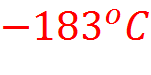 xanh nhạt
Bài 2: Hoàn thành các phương trình hóa học sau:
	a, 	S       +     ...    →   SO2
	b, 	P      +     O2     →      ...
	c, 	...      +     O2  →   CO2
t◦
O2
P2O5
t◦
2
4
5
t◦
C
2.Tác dụng với kim loại: (  tiết 2)
Thí nghiệm
Lấy một đoạn dây iron (Fe) đưa vào trong bình chứa khí oxigen.
Quấn đầu dây iron một mẩu than gỗ (que tăm), đốt cho than và dây iron nóng đỏ rồi đưa vào lọ đựng khí oxigen.
Nhận xét:
Hãy cho biết:
Tên các chất tham gia phản ứng?
 iron (Fe) và khí oxigen
Tên sản phẩm? 
Iron (II), (III) oxide ( Fe3O4)
Viết phương trình phản ứng? 
3Fe     +    2O2       Fe3O4
So sánh iron cháy trong không khí và cháy trong khí oxigen
3.Tác dụng với hợp chất:
Khí methane (CH4) có trong bùn, ao,khí biogas cháy trong không khí do tác dụng với oxygen, tỏa nhiều nhiệt.
CH4    + 2O2       CO2 + 2H2O 
- Phản ứng cháy của methane trong không khí tạo thành carbonic, nước, đồng thời tỏa nhiều nhiệt.
III. Kết luận:
Khí oxigen là một đơn chất phi kim rất hoạt động, đặc biệt ở nhiệt độ cao, dễ dàng tham gia phản ứng hóa học với nhiều phi kim, nhiều kim loại và hợp chất.
Trong các hợp chất hóa học, nguyên tố oxigen có hóa trị II.
BÀI TẬP
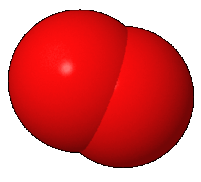 Bài 2:
Hoàn thành các phương trình phản ứng sau:
t0
Al
a. 4            3                            2
…   +    …   O2                    …  Al2O3
t0
2                                       2
O2
b.  …Zn    +  ...                       … ZnO
t0
c.   2              +  13                          8            +  10
CO2
H2O
…   C4H10      ..... O2                 …….           ……..
t0
d. C +  O2                       CO2
d. …+  O2                       CO2
Bài 3:
Đốt cháy 6,2g P đỏ trong bình chứa 7,437 lít khí oxigen ( ở đkc) tạo thành P2O5.
a. Chất nào còn dư, chất nào thiếu?
b. Khối lượng chất tạo thành là
 bao nhiêu?
Bài 4 : Giải thích tại sao :
a. Khi nhốt một con dế mèn (hoặc một con châu chấu) vào một cái lọ nhỏ rồi đậy nút kín, sau một thời gian con vật sẽ chết dù có đủ thức ăn ?b. Người ta phải bơm sục không khí vào các bể nuôi cá cảnh hoặc chậu bể cá sống ở các cửa hàng bán cá ?
Trả lời: 
a. Khi nhốt một con dế mèn (hoặc một con châu chấu) vào một cái lọ nhỏ rồi đậy nút kín, sau một thời gian con vật sẽ chết dù có đủ thức ăn vì trong quá trình hô hấp của chúng cần oxigen cho quá trình trao đổi chất (quá trình này góp phần vào sự sinh tồn của người và động vật), khi ta đậy nút kín tức có nghĩa là sau một thời gian trong lọ sẽ hết khí oxigen để duy trì sự sống. Do đó con vật sẽ chết.
b. Người ta phải bơm sục không khí vào các bể nuôi cá cảnh hoặc chậu bể chứa cá sống ở các cửa hàng bán cá vì cá cũng như bao loài động vật khác cần oxigen cho quá trình hô hấp, mà trong bể cá thường thiếu oxigen. Do đó cần phải cung cấp thêm oxigen cho cá bằng cách sục khí vào bể.